THE GUIDING PRINCIPLES OF A MONTESSORI EDUCATION
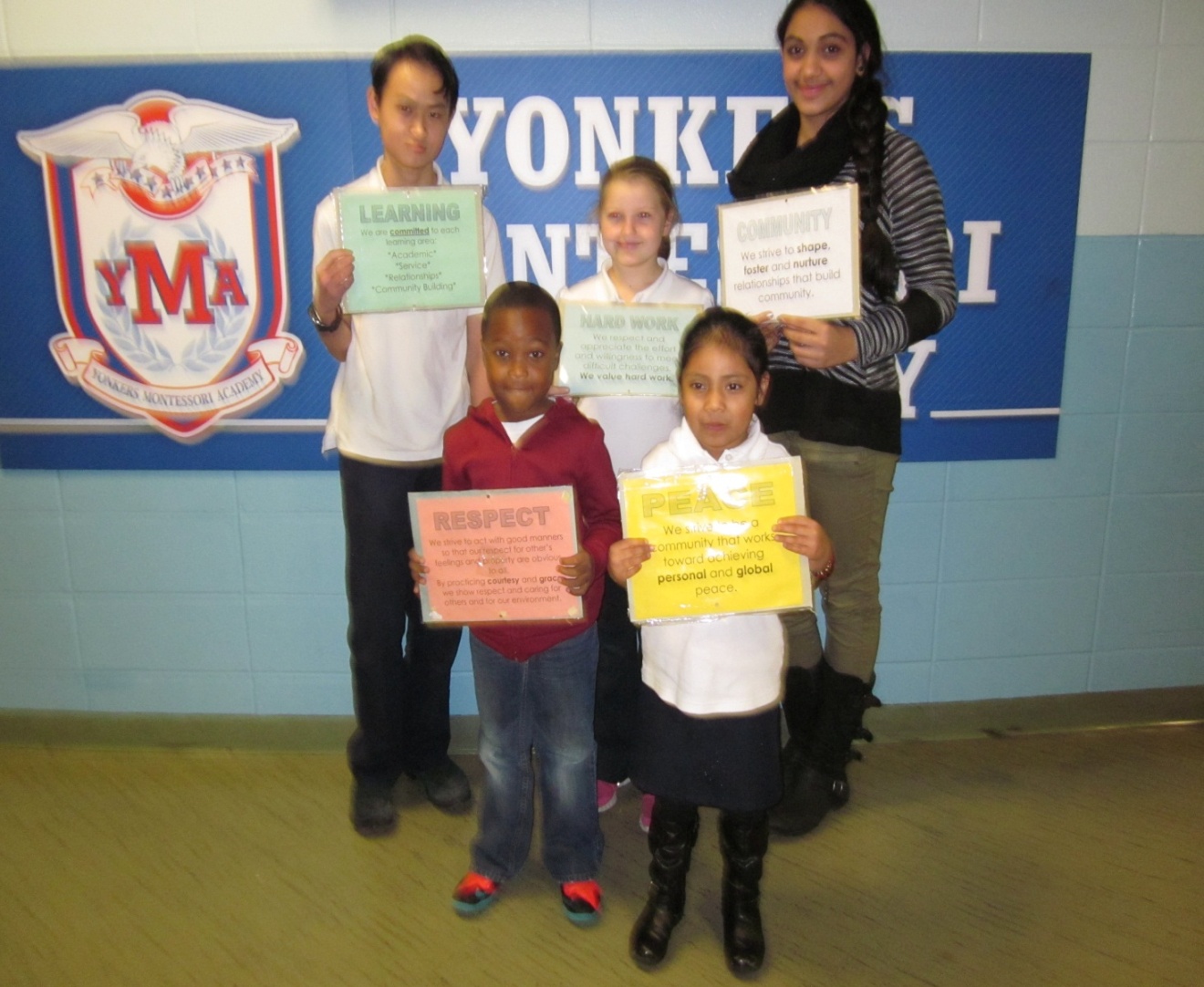 LEARNING
HARD WORK
RESPECT
COMMUNITY 
PEACE
LEARNING
We are committed to each learning area:
*Academic
*Service
*Relationships
*Community Building
HARD WORK
We respect and appreciate the effort 
and willingness to meet difficult challenges. 
We value hard work.
RESPECT
We strive to act with good
  manners so that our respect for
  other’s feelings and property are
                obvious to all.
By practicing courtesy and grace, we show respect and caring for others and for our environment
COMMUNITY
We strive to shape, foster and nurture relationships that build community.
PEACE
We strive to be a community that works toward achieving personal and global peace.